Ecology
Group Members: Martina Ederer, April Ann Fong, Sarah Gerken, 
Mary Oswald, Alison Rodal, and Michael Gillespie
Course Context
Majors Biology course (with other STEMs)
Student Background: High School Biology
Ecology Component: Timing varies
[Speaker Notes: Midway through the semester, students are familiar with active learning in this course]
Ecology Unit Learning Goal
Students will appreciate the interconnectedness of the living and non-living components on earth and the relevance of this interconnectedness to climate change.
[Speaker Notes: Ecology Unit. This is the overall unit goal]
Chapter Learning Objectives:
Describe and draw three biogeochemical cycles, including the major reservoirs and the fluxes between reservoirs.
Follow one atom/molecule through a cycle given specific examples.
Predict the outcome of altering inputs to a particular biogeochemical cycle.
Identify human impacts on biogeochemical cycles and explain one example of how to mitigate those impacts.
Chapter Learning Objectives:
Describe and draw three biogeochemical cycles, including the major reservoirs and processes regulating movement between reservoirs.
Summative Assessments:
Identify and rank the size of carbon reservoirs.
Draw the carbon cycle. Label reservoirs and fluxes.
Carbon Cycle Teaching Tidbit
Introduction to biogeochemical cycles, using the carbon cycle as an example
Formative Assessment 1: Think-Pair-Share
Think on own (30 sec)
Pair and talk about it (30 sec)
Share out 

Prompt: 
List specific things containing carbon.
[Speaker Notes: Compile class list/Make sure you right list down middle of board

Step 2 – prompt the class: what disciplines study these? Get class to ID biological, geological, 

Step 3 – another way to organize: by physical location on earth]
Formative Assessment 2: Handout
Label the pie chart with the carbon reservoirs.
	Land
	Air
	Water
	Rock
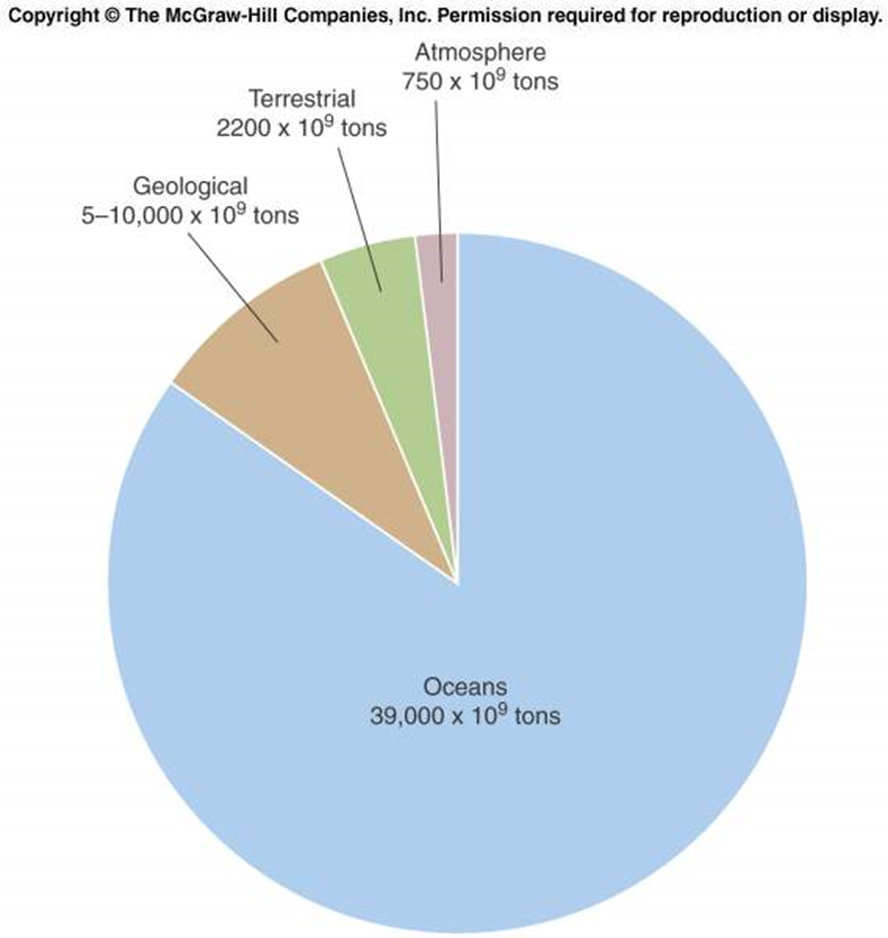 Which reservoir did you pick as the largest wedge?

A. Land
B. Air
C. Water
D. Rocks
[Speaker Notes: Hand out pie chart worksheet, ask students to assign a location to each segment]
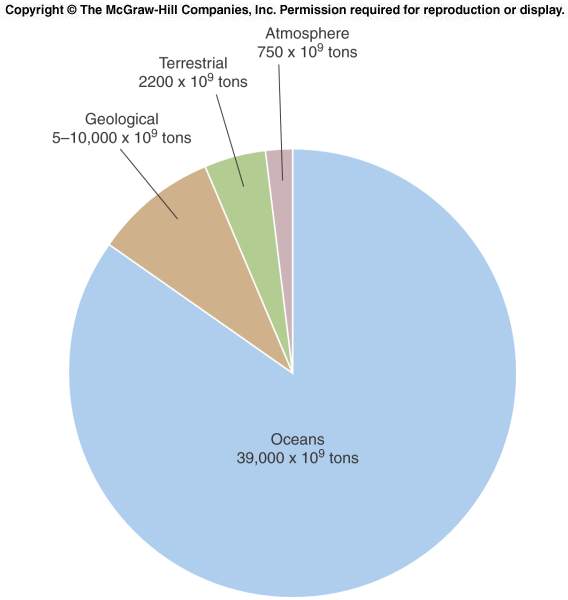 Air
750 x 109 tons
Land
2,200 x 109 tons
Rock
5-10,000 x 109 tons
Water
39,000 x 109 tons
[Speaker Notes: Show image
Id misconception about where carbon is stored]
We determined that the largest reservoir of carbon is in the ocean. 


In what form is most of the oceanic carbon?
Clicker Question
Dissolved in the water as HCO3-
Living organic matter (fish and plankton)
Dead organic matter
I guessed/I don’t know
CaCO3 (shells and bones)
[Speaker Notes: Prompt students to think about where water carbon is located/what form it is in]
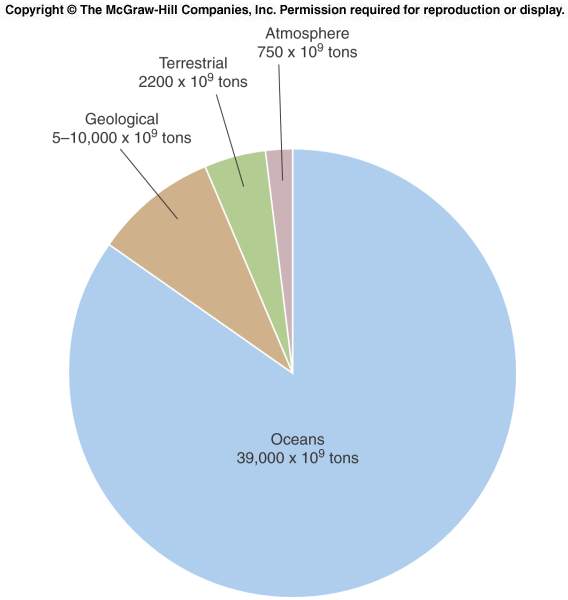 Air
750 x 109 tons
Land
2,200 x 109 tons
Rock
5-10,000 x 109 tons
Water
39,000 x 109 tons
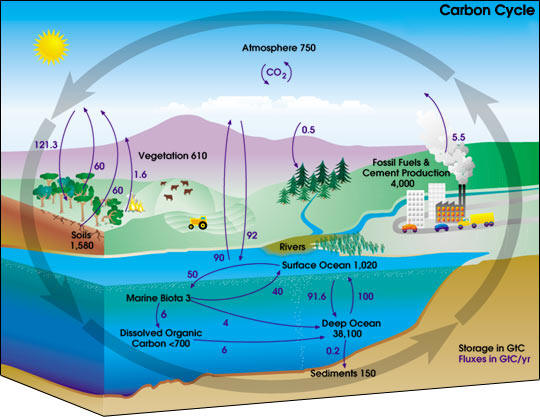 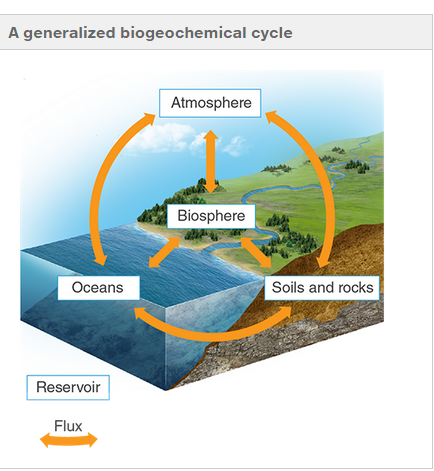 [Speaker Notes: Describe general biogeochem cycle. Link back to intro activity with disciplines to help students realize what bgc is/why important]
Chapter Learning Objectives:
Describe and draw three biogeochemical cycles, including the major reservoirs and the fluxes between reservoirs.
Summative Assessment: 
Identify and rank the size of carbon reservoirs.
Draw the carbon cycle. Label reservoirs and fluxes.
Formative Assessment: Carbon Cycle Teaching Tidbit
The Thought Process…
Chapter Learning Objectives:
Describe and draw three biogeochemical cycles, including the major reservoirs and the fluxes between reservoirs.
Follow one atom/molecule through a cycle given specific examples.
Predict the outcome of altering inputs to a particular biogeochemical cycle.
Identify human impacts on biogeochemical cycles and explain one example of how to mitigate those impacts.
Thank you
Summative Assessment:
Describe the path of a carbon atom as it moves from fish to cow.
Predict what would happen in the climate change scenario of…
Next Steps…
Combine 3 slides
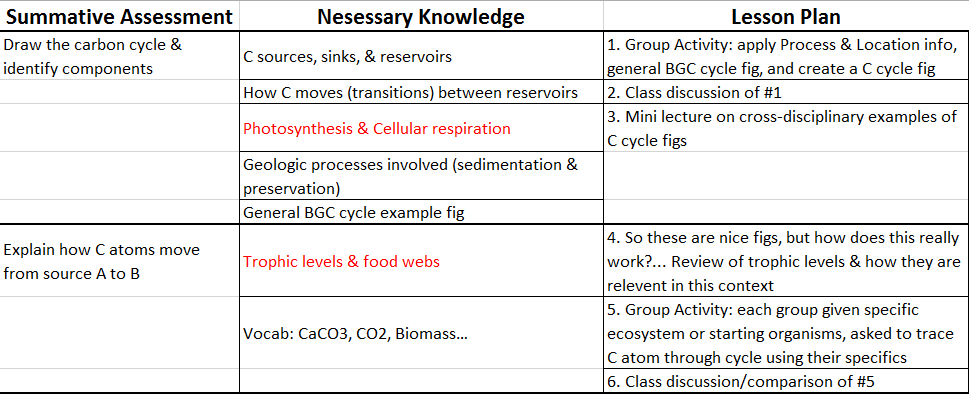